Study of CEPC ECAL Calibration
--Zhen Wang, Jiaxuan Wang, Xiang Li
2025/1/19
1
Motivation
MIP calibration does not work due to low signal-noise ratio

Need to find an alternative method for calibration
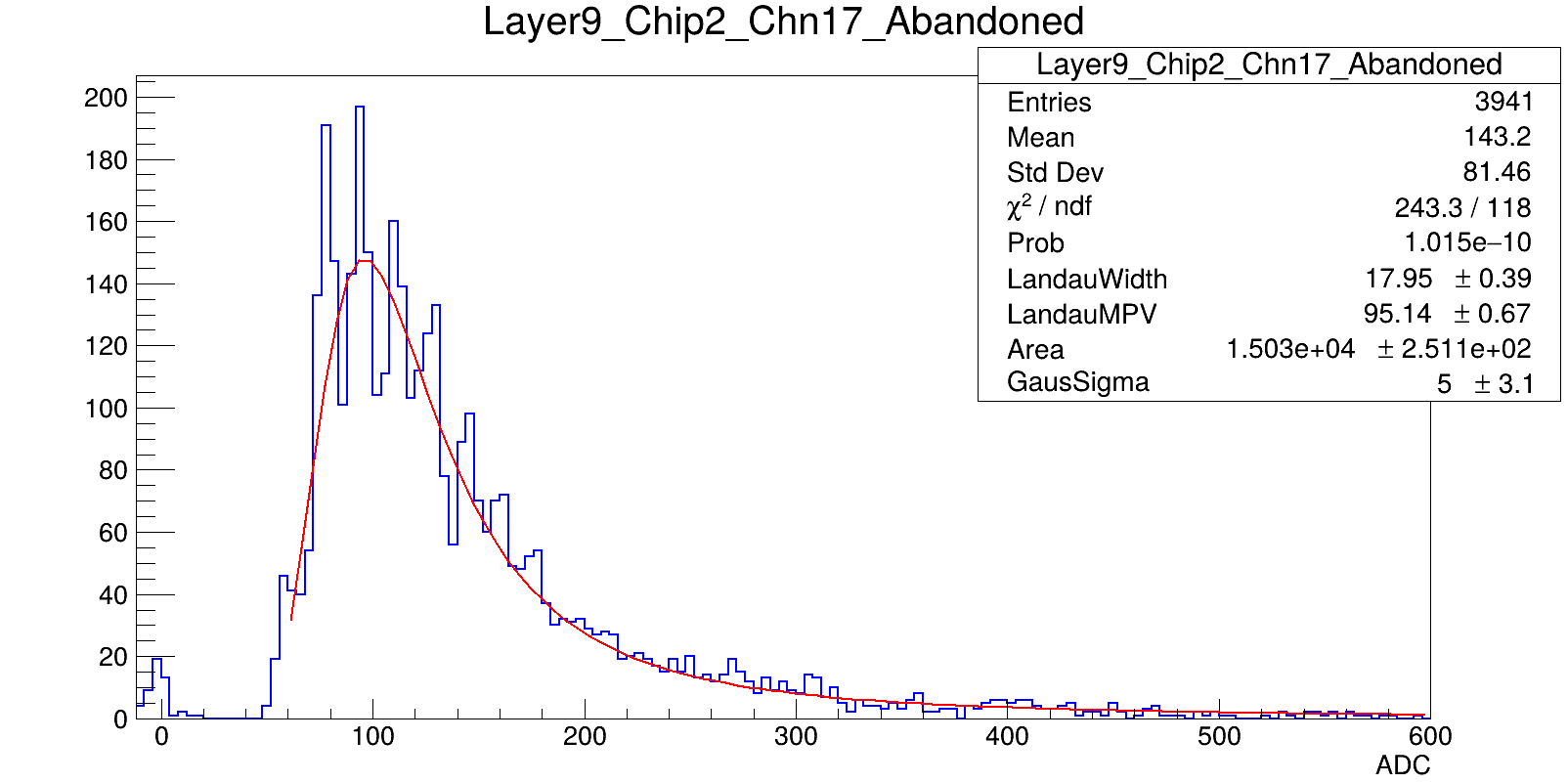 2025/1/19
2
Strategy
Electron events as one of the substitutions
Look at the weighted energy(ADC) distribution of center cells
Find scale factors to scale channels back
Weighted filled energy
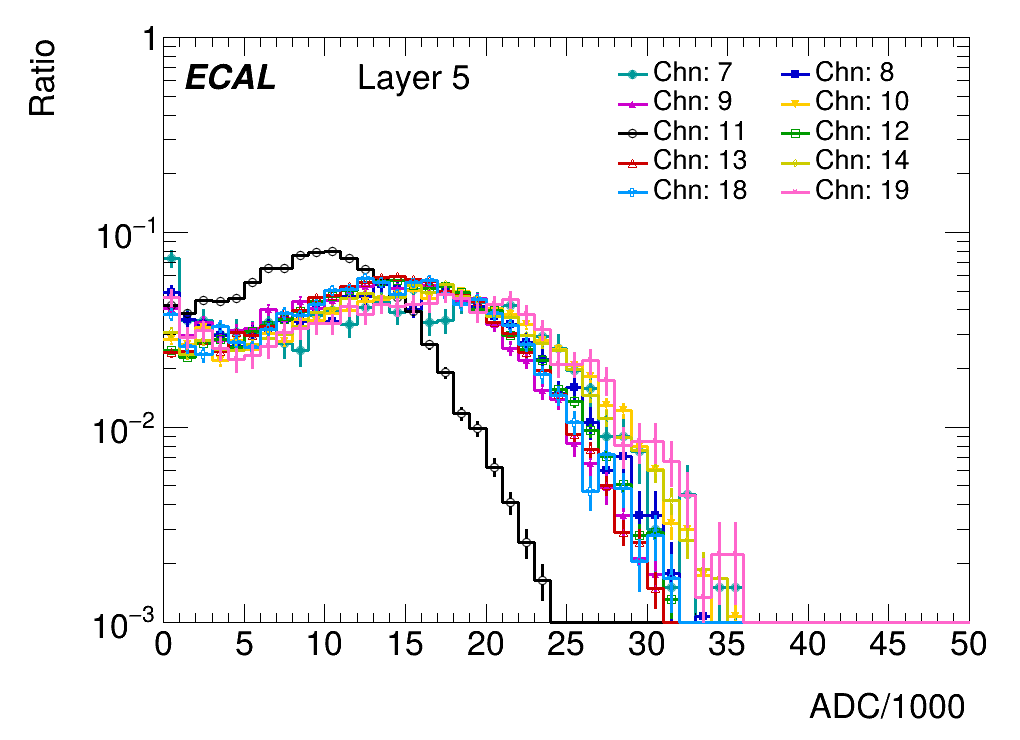 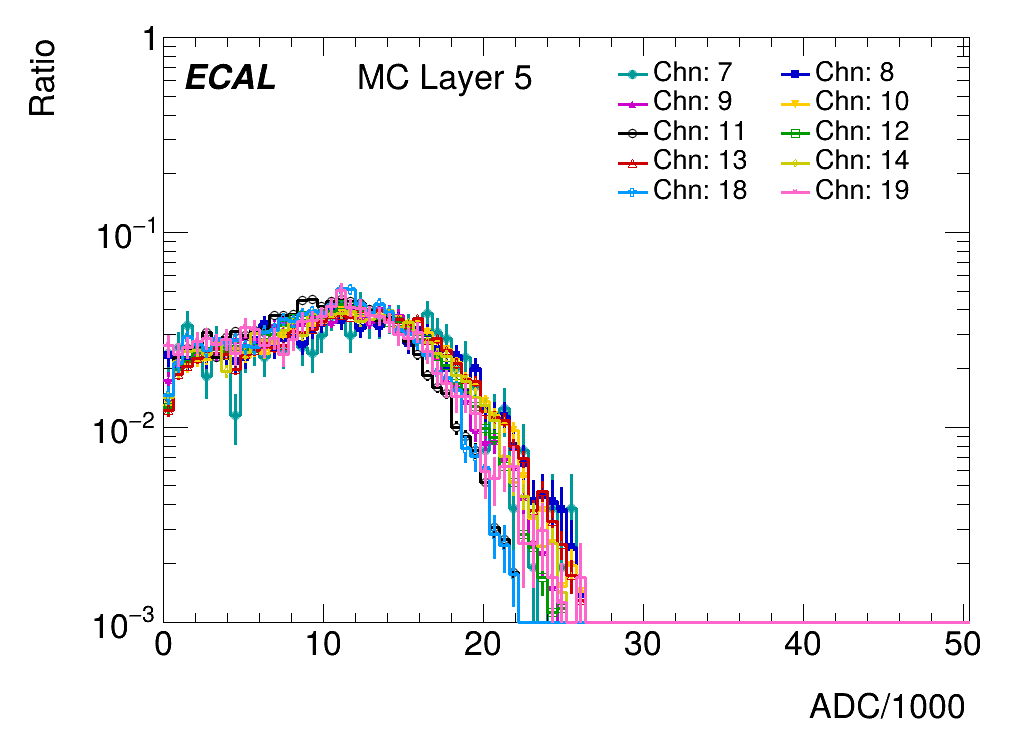 2025/1/19
3
Histogram fitting
Standard channel selection:
MIP calibration histograms
Statistics
MC comparison
Denoted as hstd
For each remaining histogram:
Extract all values in hist
Loop over SFs to generate hnew
Calculate chi2 between hnew and hstd
Select SF that minimizes chi2
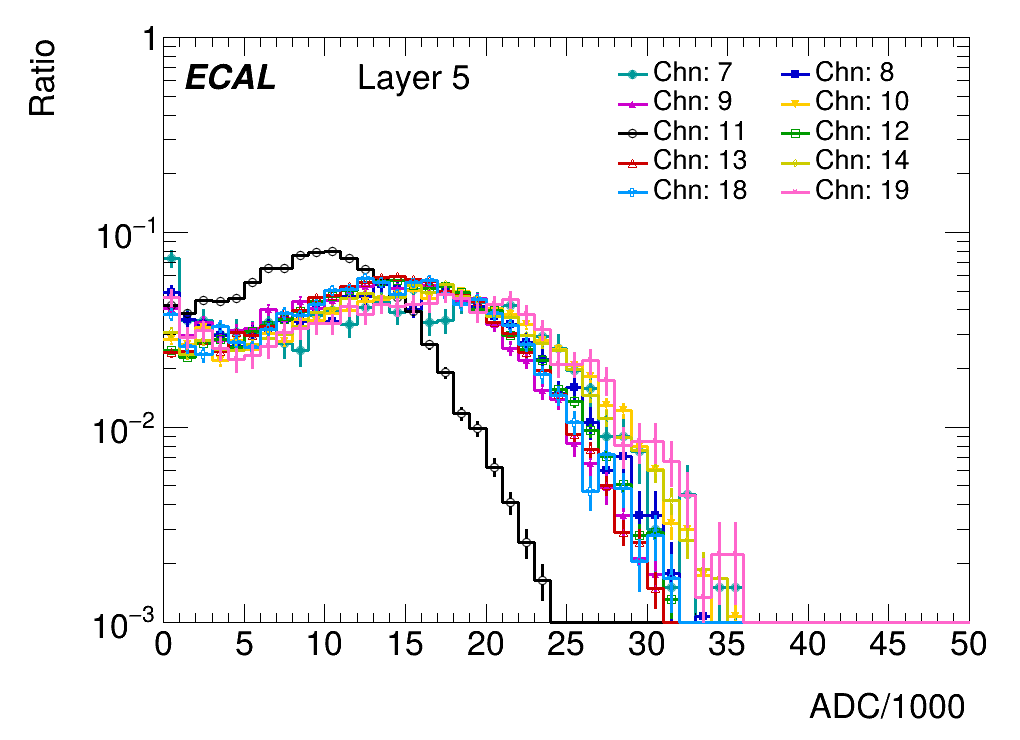 2025/1/19
4
Performance –Layer 5
Standard channal:10
Before
After
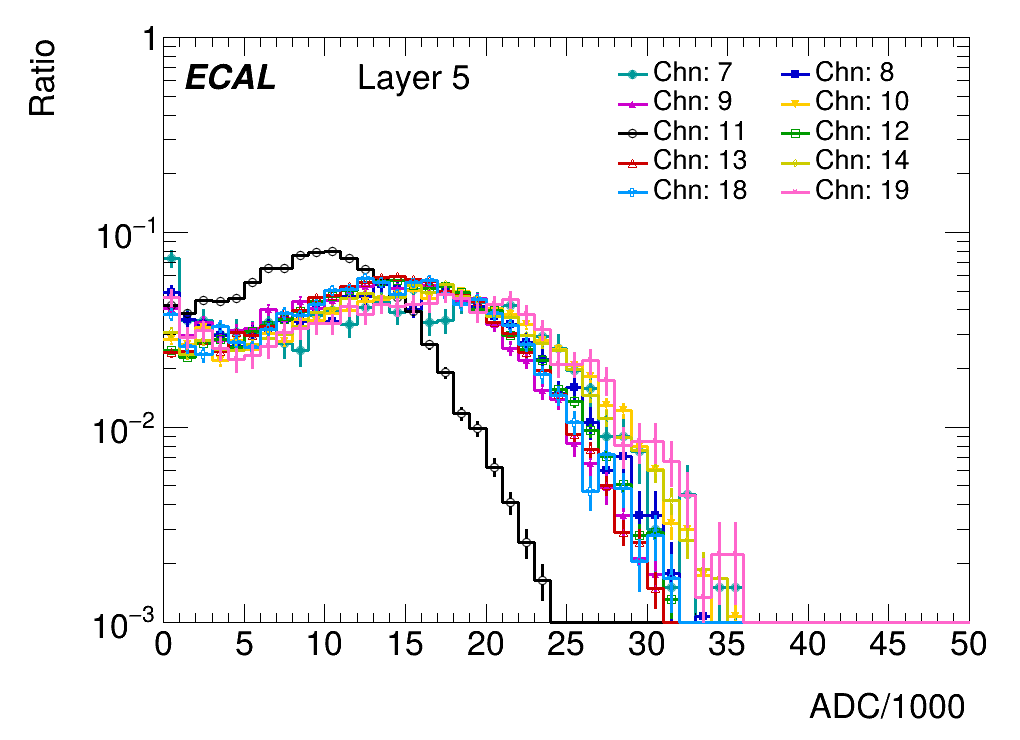 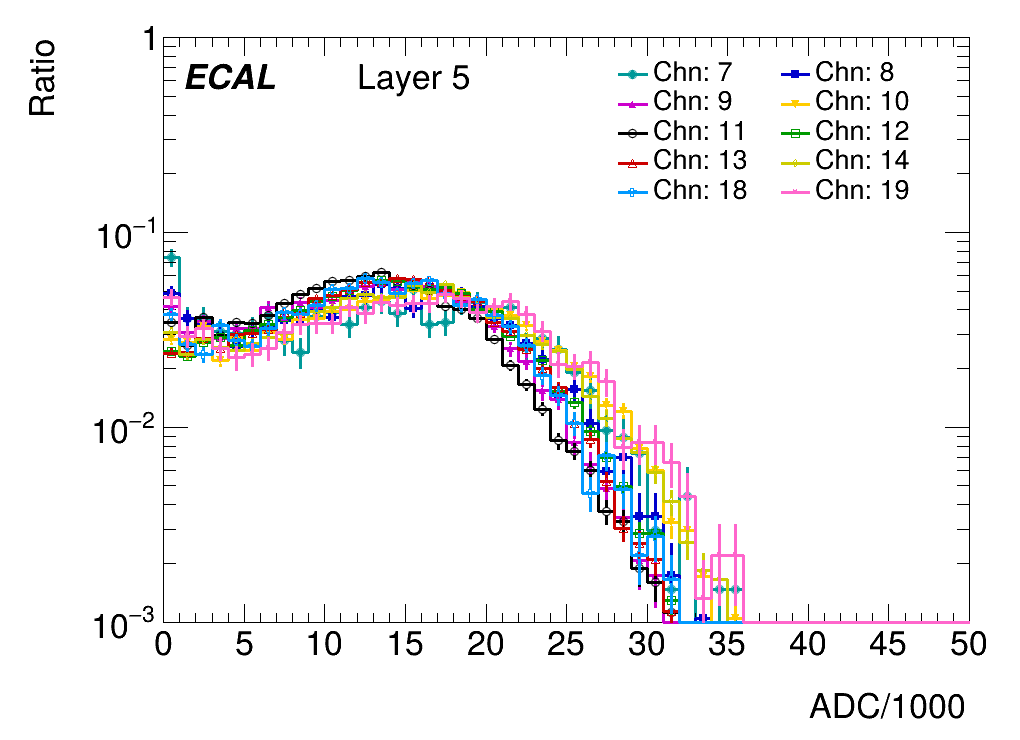 Distributions are matching after the scaling
2025/1/19
5
Performance –Layer 6
Standard channal:13
Before
After
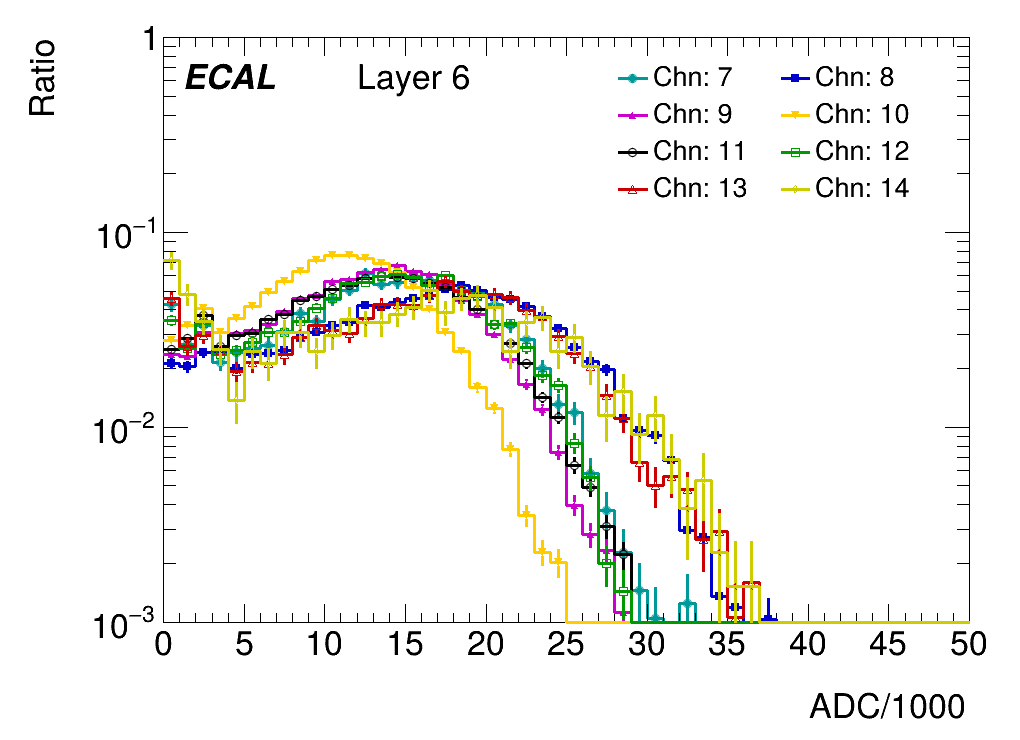 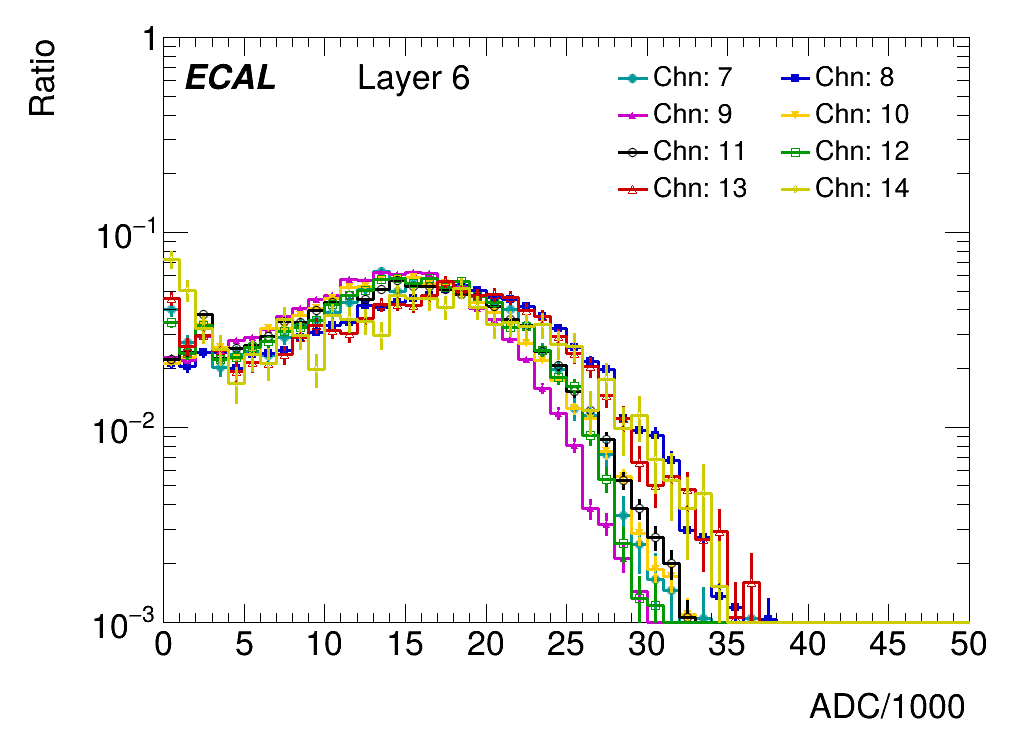 Distributions are matching after the scaling
2025/1/19
6
Calibration among layers
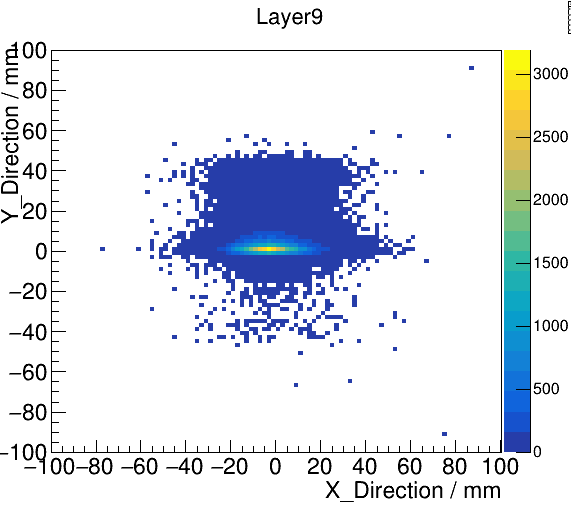 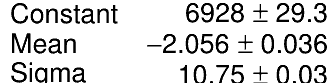 Target:
Calibrate ADC with respect to truth energy deposition
Methodology:
Reference shower energy deposition from MC
Compare ADC distribution with energy deposition
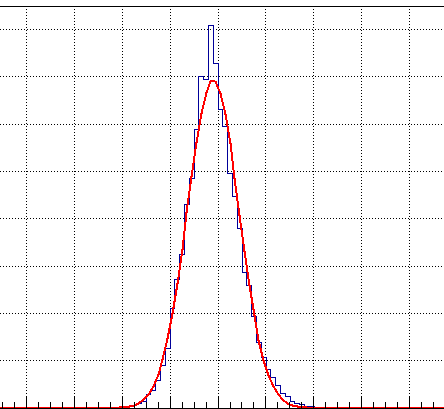 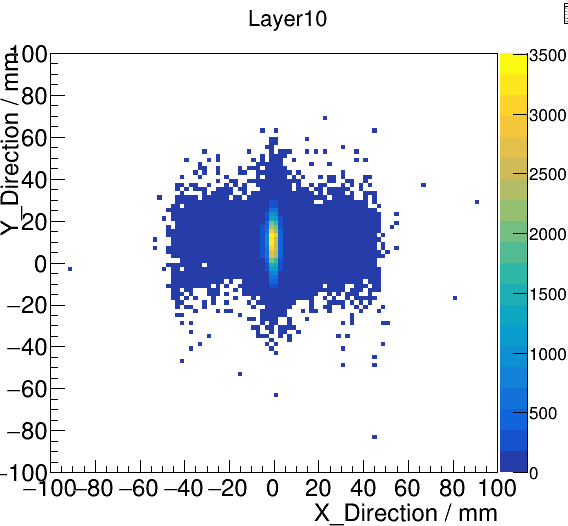 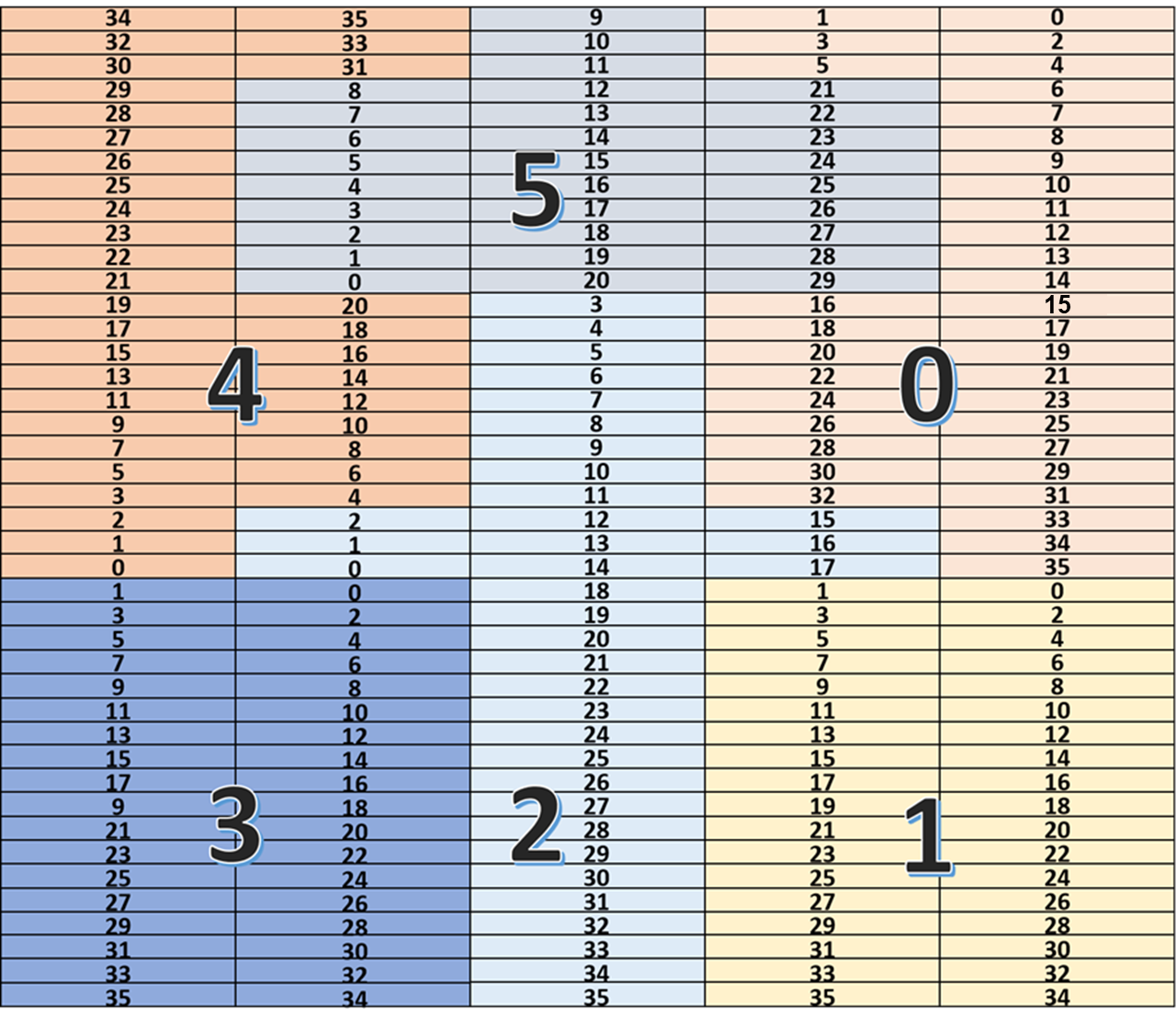 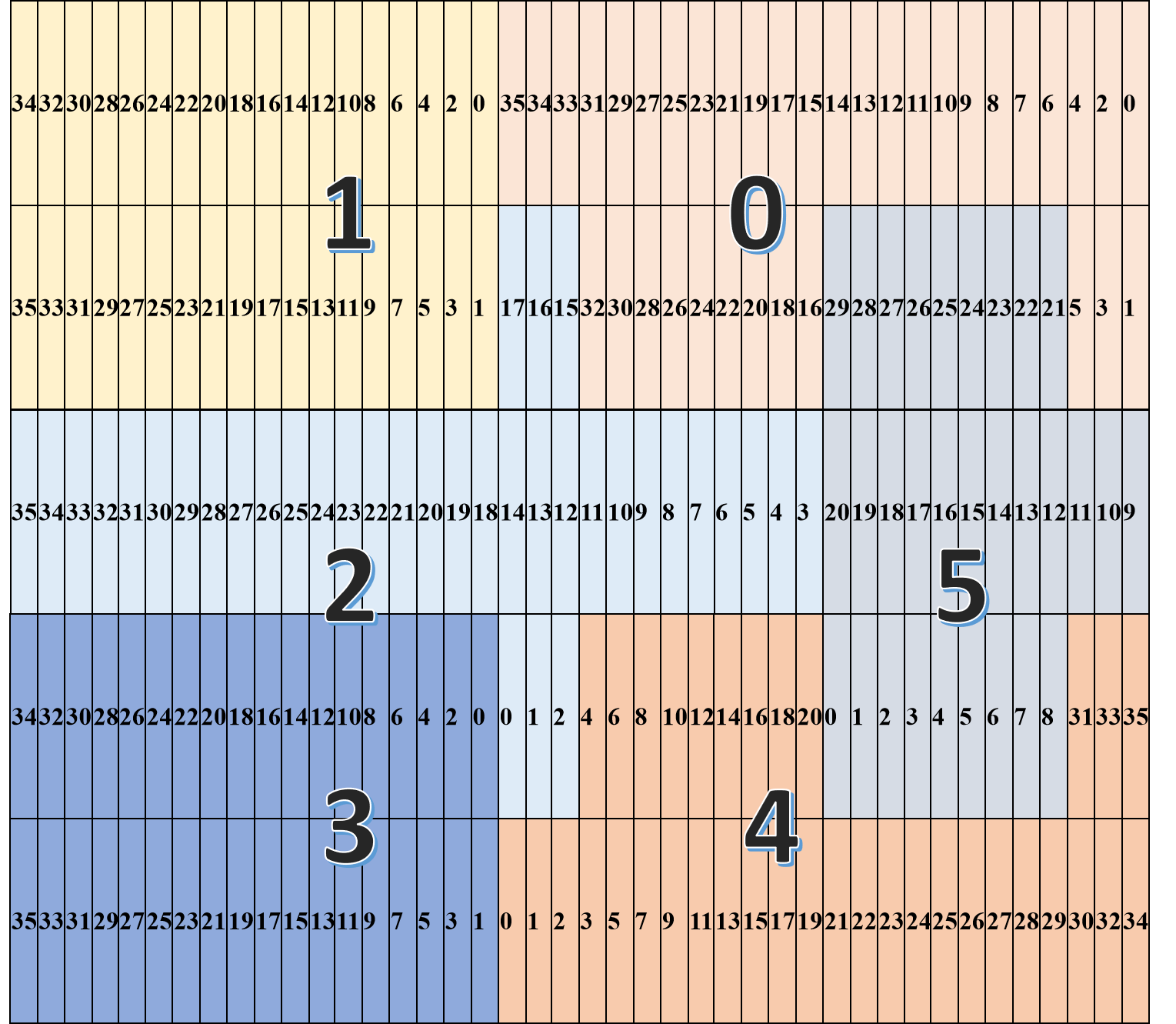 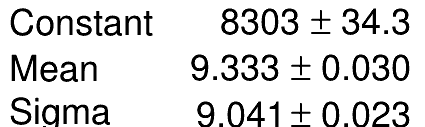 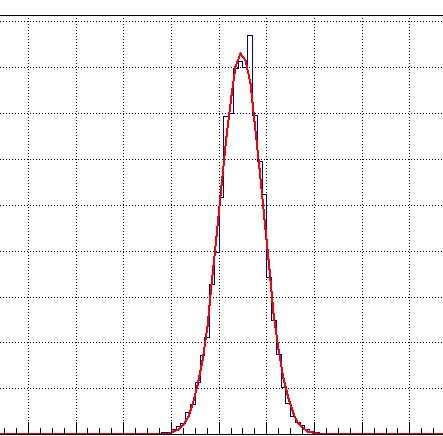 Channels:
Odd: 11 12
Even: 9 10
2025/1/19
7
DATA vs MC –Layer5
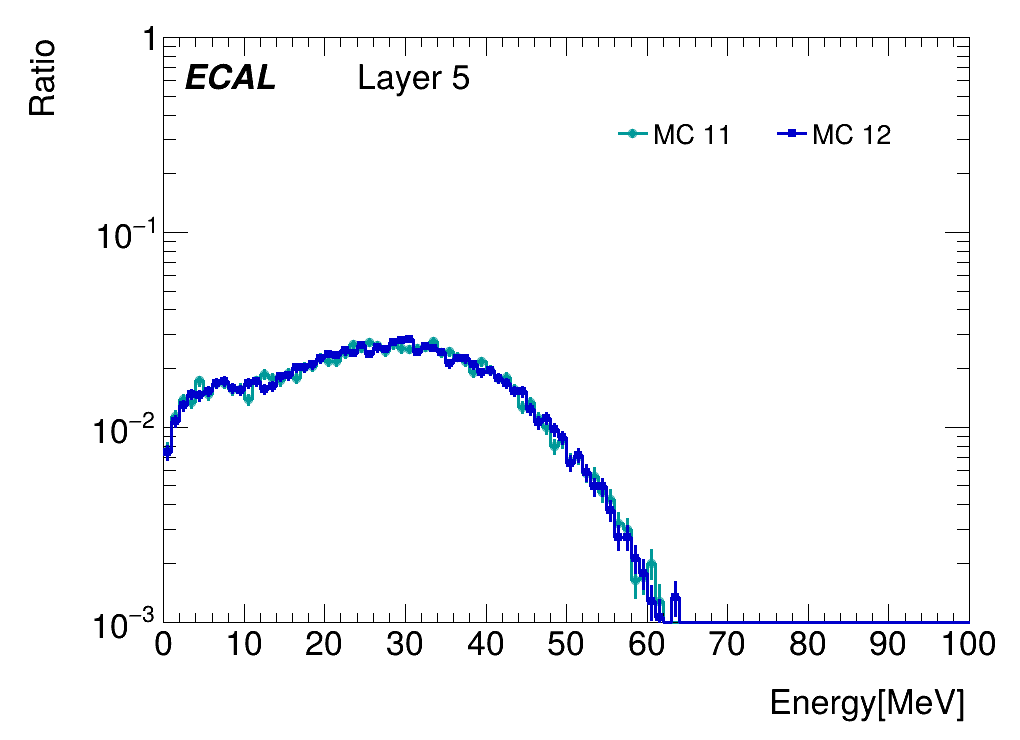 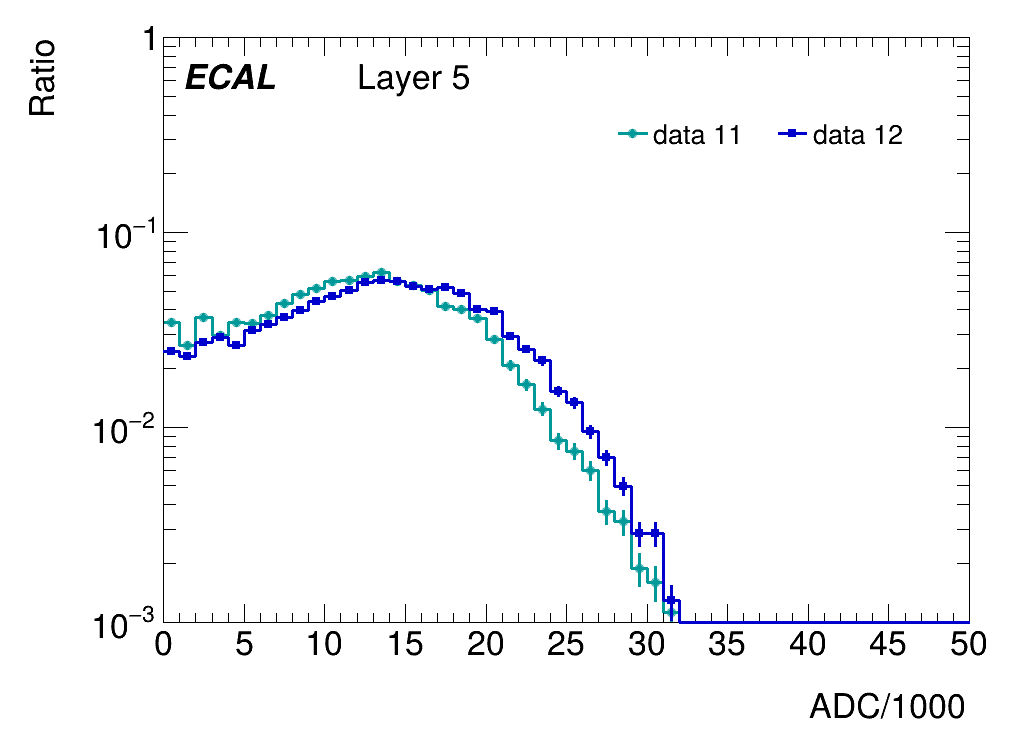 Similar shapes
2025/1/19
8
DATA vs MC –Layer6
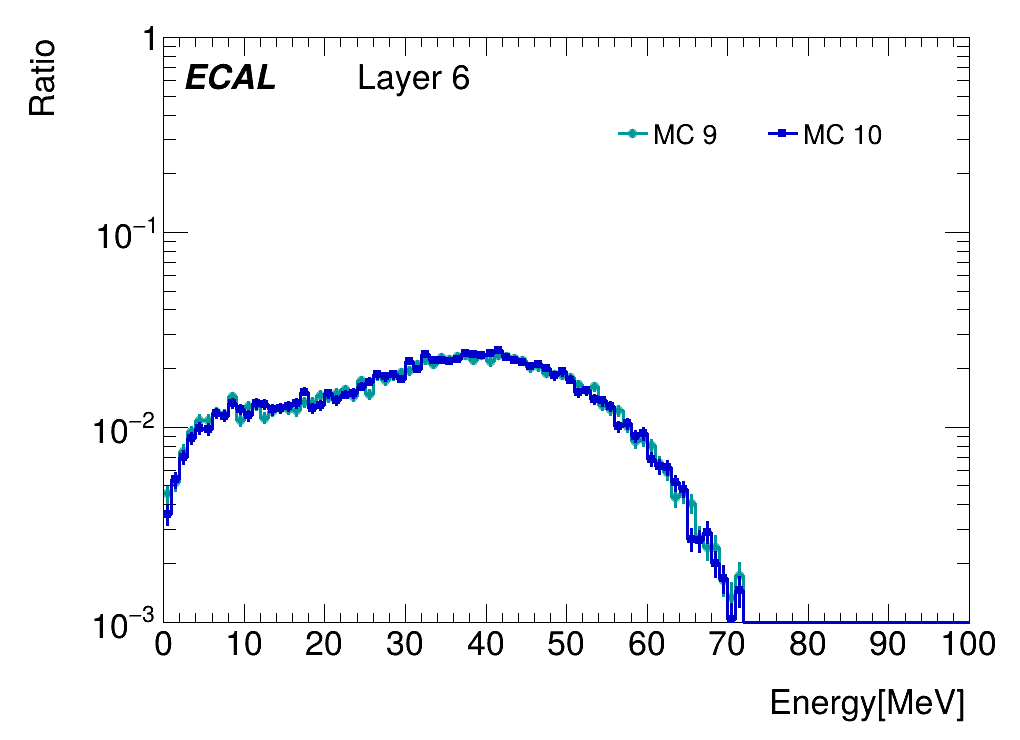 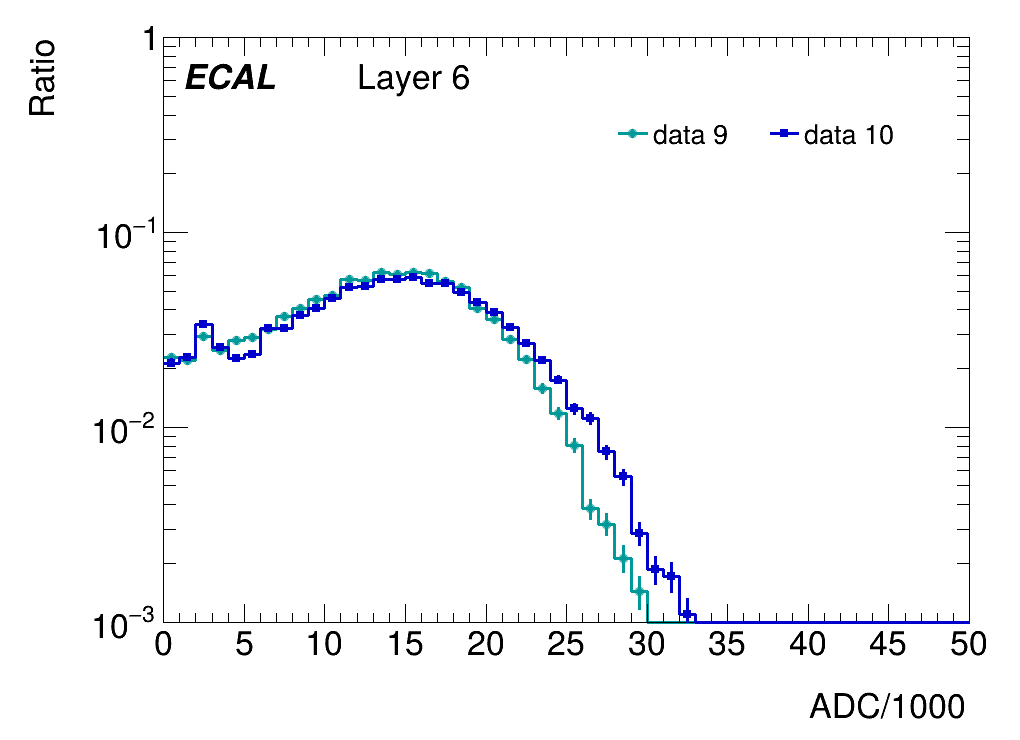 Difference in shapes, histogram fitting?
2025/1/19
9
Summary & Todos
Channels normalized with scale factors

Calibration factors estimated with MC

Apply these factors and estimate energy resolutions (Scripts ready from Jiaxuan?)
2025/1/19
10
Backup
2025/1/19
11
Performance --example
Standard channal:12
Before
After
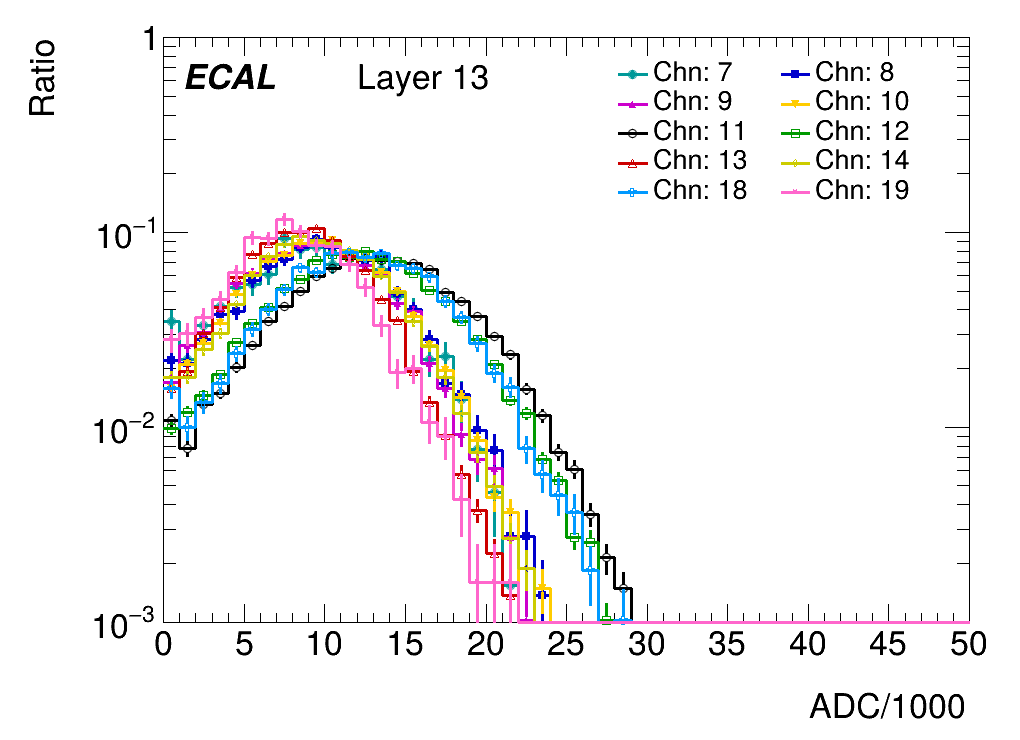 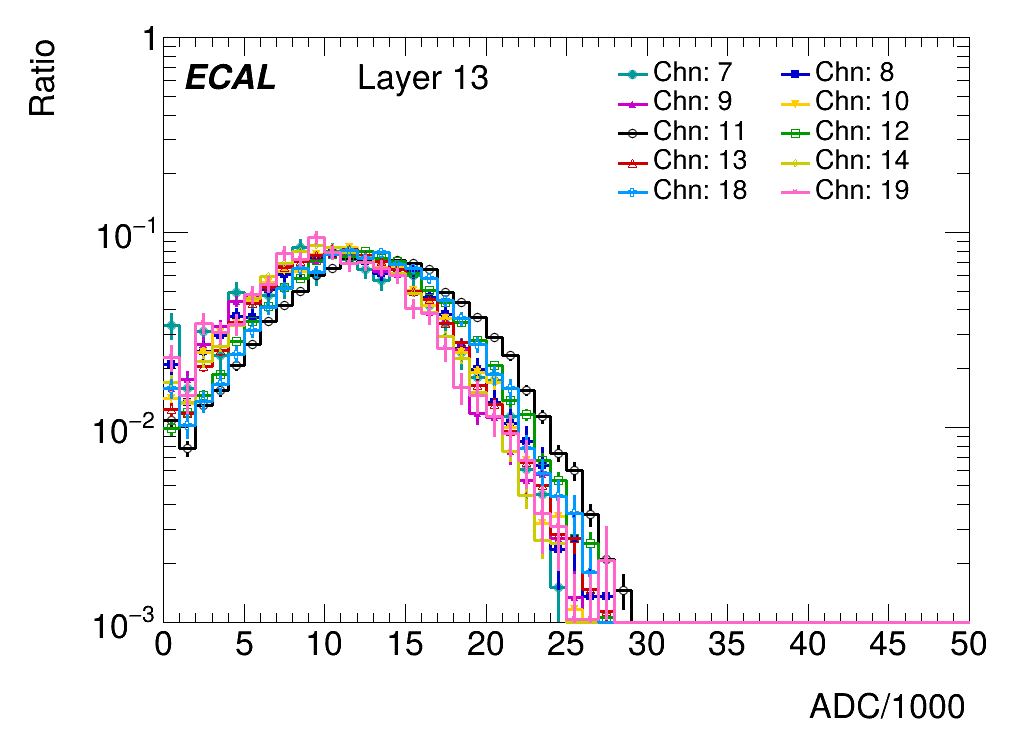 Distributions are matching after the scaling
2025/1/19
12
Data vs MC –layer5
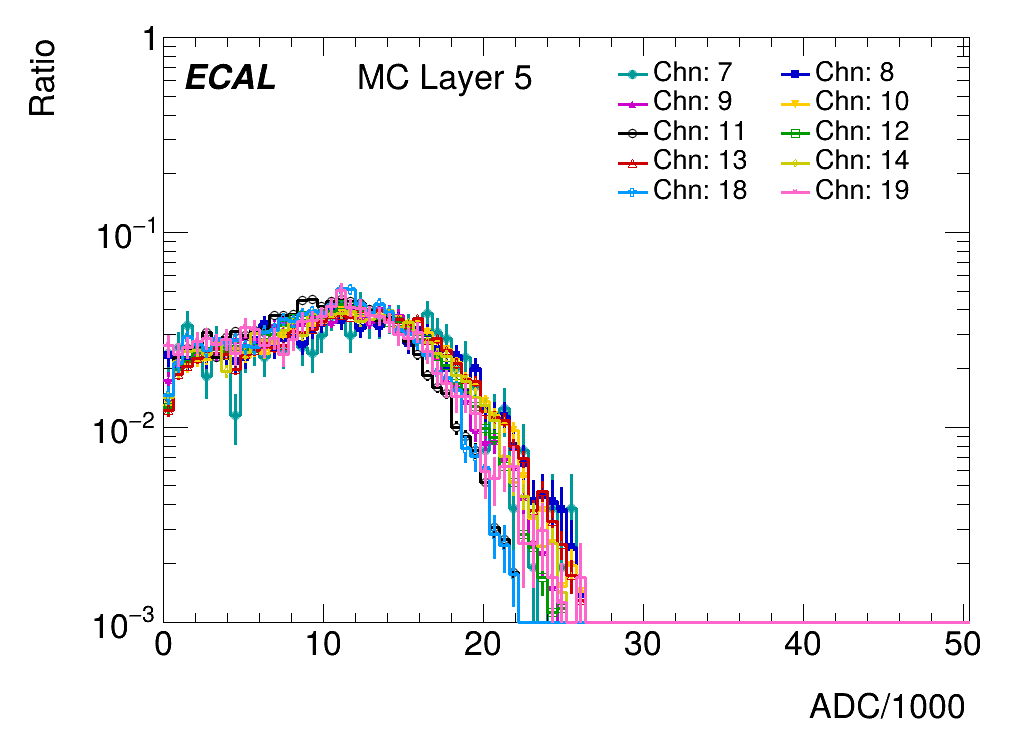 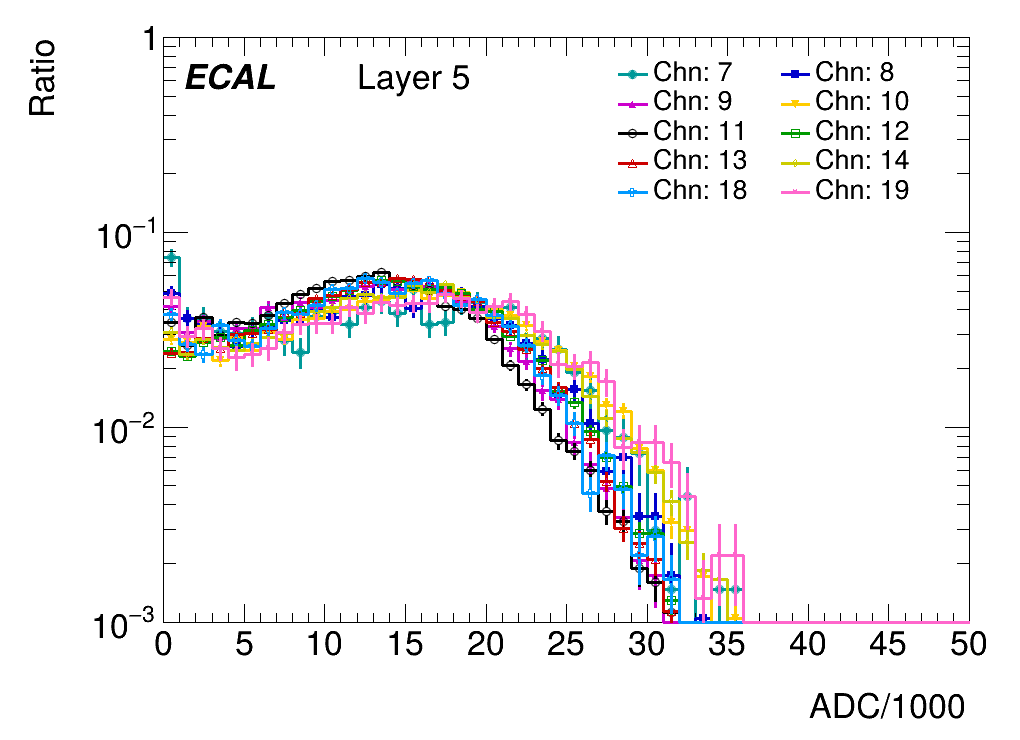 2025/1/19
13
Data vs MC –layer6
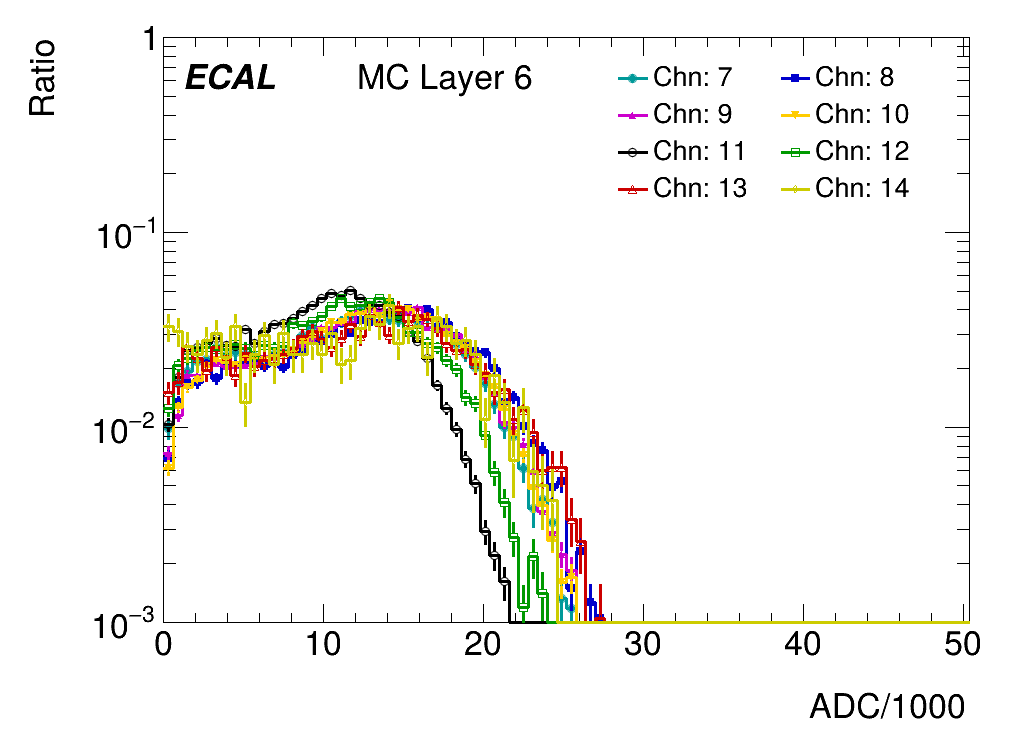 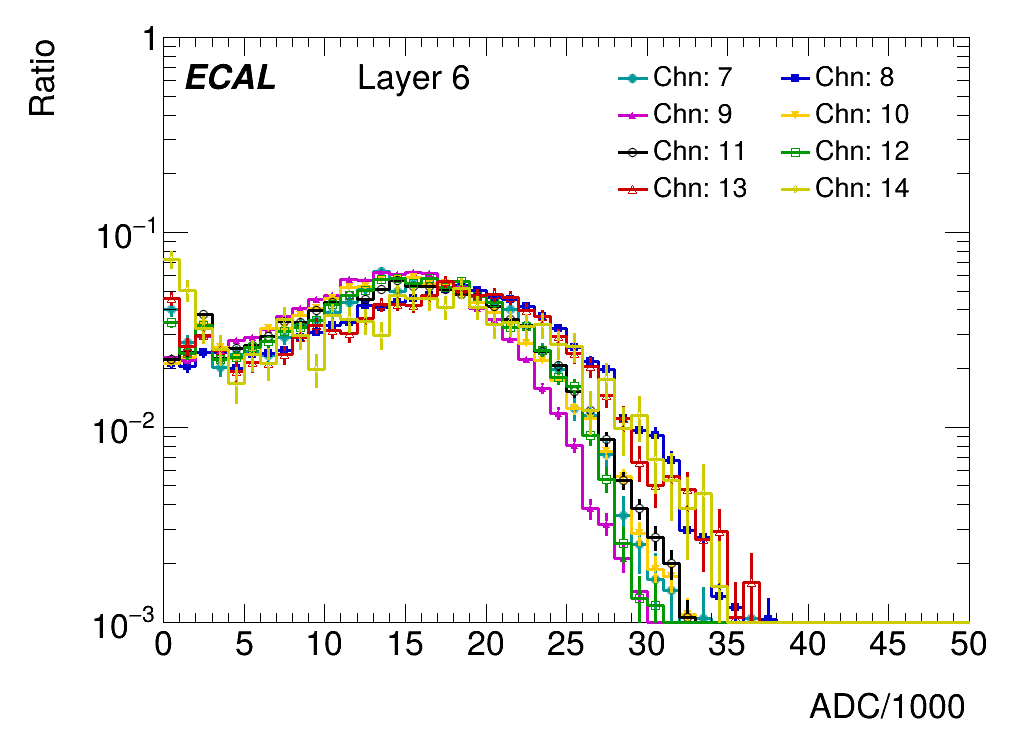 2025/1/19
14
Data vs MC –layer13
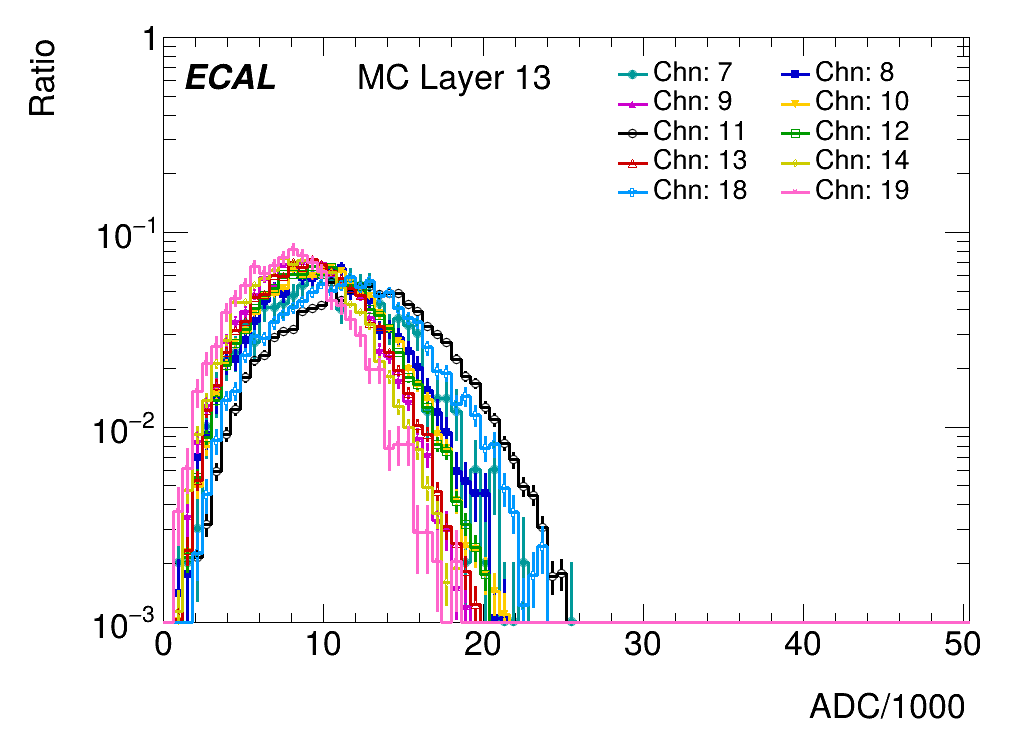 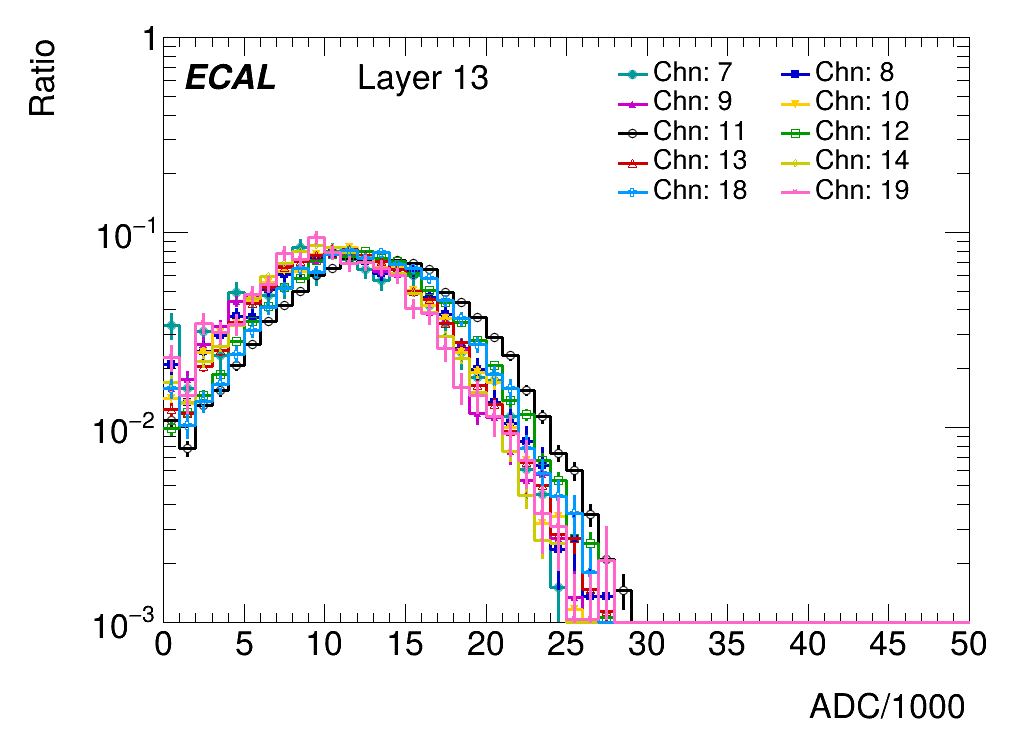 MC underestimates data generally
2025/1/19
15